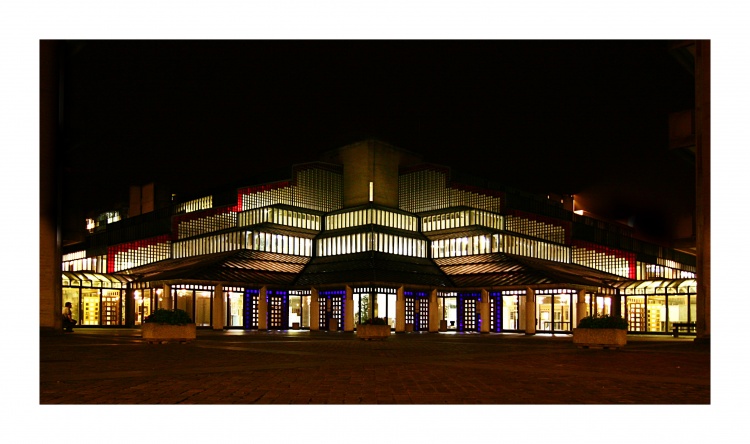 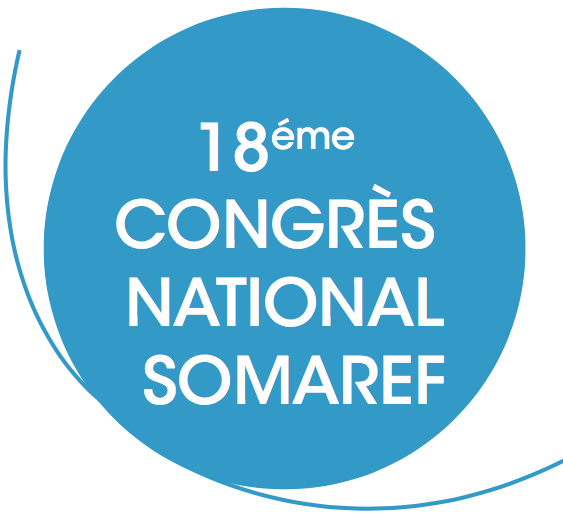 Plexus Brachial
Evaluation électroneuromyographique
http://enmgblog.blogspot.be
FC Wang – CHU Liège
15 avril 2017
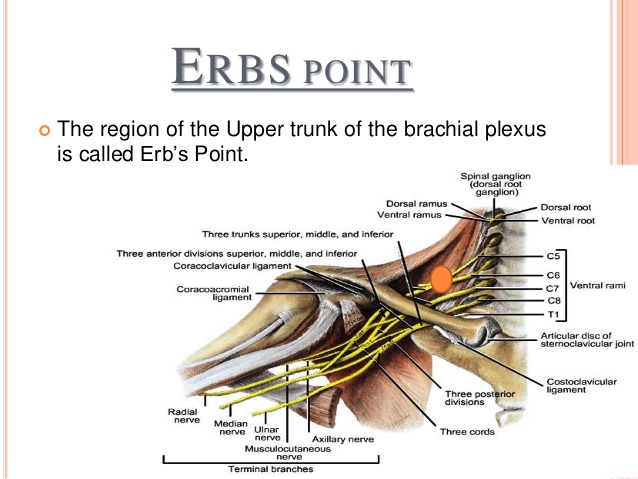 Introduction
Région d’exploration difficile, 	notamment sur le plan ENMG
Anatomie complexe 
Point de stimulation unique : point d’Erb situé souvent en 	aval du site lésionnel (SL) et parfois en amont (lésion 	infraclaviculaire)
Grande variété des atteintes sur le plan étiologique et 	physiopathologique (neurapraxie, axonotmèse, 	neurotmèse, avulsion)
Introduction
A la complexité de son anatomie, nous répondons souvent 	par une tentative de simplification : lésions des TP, les 	lésions des TS et les lésions pré- ou post-ganglionnaires 
La réalité clinique, notamment traumatique, souvent autre : 	-	lésion à la fois pré- et post-ganglionnaire	-	lésion combinant un étirement plexuel et une ou plusieurs 		ruptures nerveuses à proximité d’un foyer de fracture, 	-	une atteinte des vaisseaux sous-claviers peut ajouter une 			composante ischémique
Introduction
Sur le plan ENMG,	si l’exploration est réalisée à J6, à J15, à 	J40 ou au 3ème mois post-lésionnel, les anomalies 	enregistrées seront très différentes =>
L’électrophysiologiste peut être désemparé et rendre des 	avis peu pertinents par rapport à la situation clinique => 
Ces discordances électro-cliniques conduisent pfs des 	médecins d’autres spécialités à dire que l’ENMG ne sert à 	rien dans l’exploration des plexopathies brachiales et 	qu’une clinique et une imagerie de qualité suffisent
Introduction
C’est faux !
L’ENMG reste la seule technique d’exploration 	fonctionnelle du système nerveux périphérique qui joue un 	rôle central dans la précision du site lésionnel et 	l’établissement du pronostic : site (racine, SC, IC)		type (neurapraxie, axonale)
Régions anatomiques d’intérêt :
par rapport aux ganglions spinaux
Le ganglion spinal = repaire anatomique crucial dans 	l’évaluation d’une lésion du plexus brachial
Zone pré-ganglionnaire : 	filets radiculaires et 	racines 	(dorsaux et ventraux)
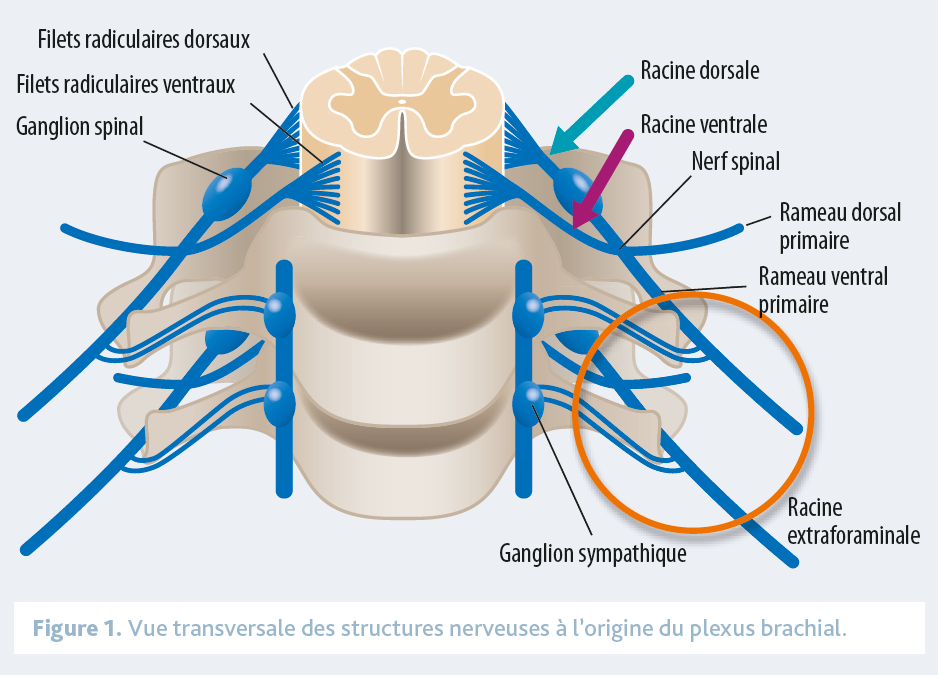 Régions anatomiques d’intérêt :
par rapport aux ganglions spinaux
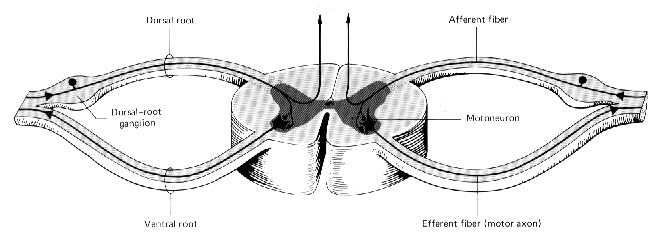 Une lésion même sévère (section complète) en amont du ganglion rachidien n’entraîne aucune dégénérescence axonale sensitive
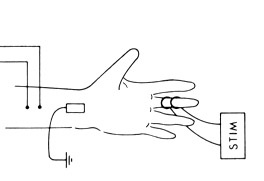 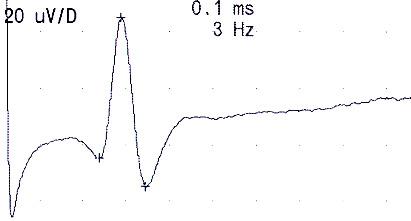 Régions anatomiques d’intérêt :
par rapport aux ganglions spinaux
Zone post-ganglionnaire : nerf spinal (réunion des racines 	dorsale et ventrale) 	-> les rameaux 	dorsaux et ventraux primaires 	= racine extra-foraminale (EF)
-> les rameaux ventraux 		primaires des nerfs spinaux 		C5-D1 s’anastomosent pour former 	le plexus brachial
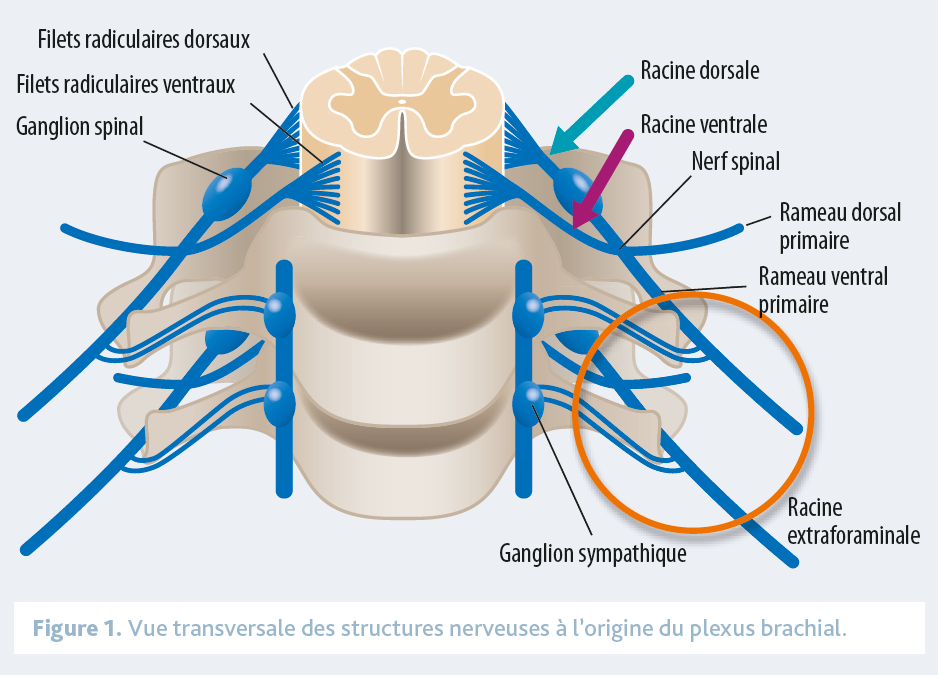 Régions anatomiques d’intérêt :
par rapport à la clavicule
La région supra-claviculaire comprend la zone pré-	ganglionnaire, les 5 racines EF (C5, C6, C7, C8, D1) 		et les troncs primaires 	supérieur (TPS), moyen (TPM) 	et inférieur (TPI)
La région rétro-claviculaire 	correspond aux 6 divisions 	(3 antérieures et 	3 postérieures)
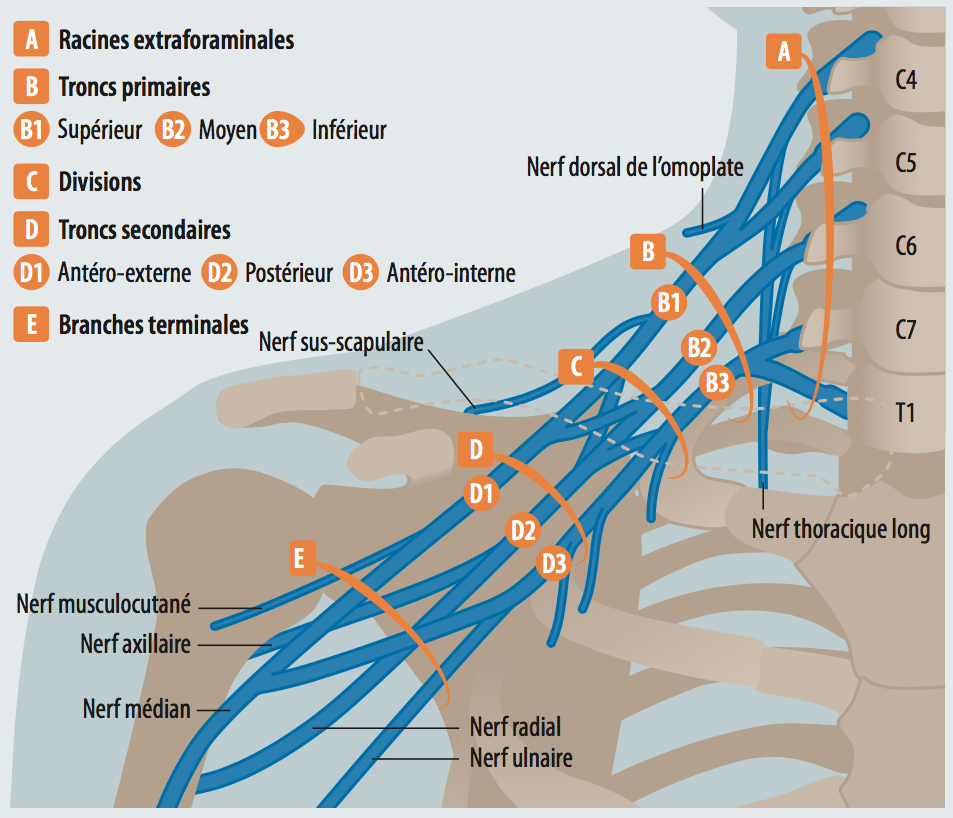 Régions anatomiques d’intérêt :
par rapport à la clavicule
De la région infra-claviculaire s’individualisent 	les troncs secondaires antéro-externe 	(TSAE), postérieur (TSP) et 	antéro-interne (TSAI), 	puis les 5 branches terminales 	(nerfs musculocutané, 	médian, axillaire, 	radial et ulnaire)
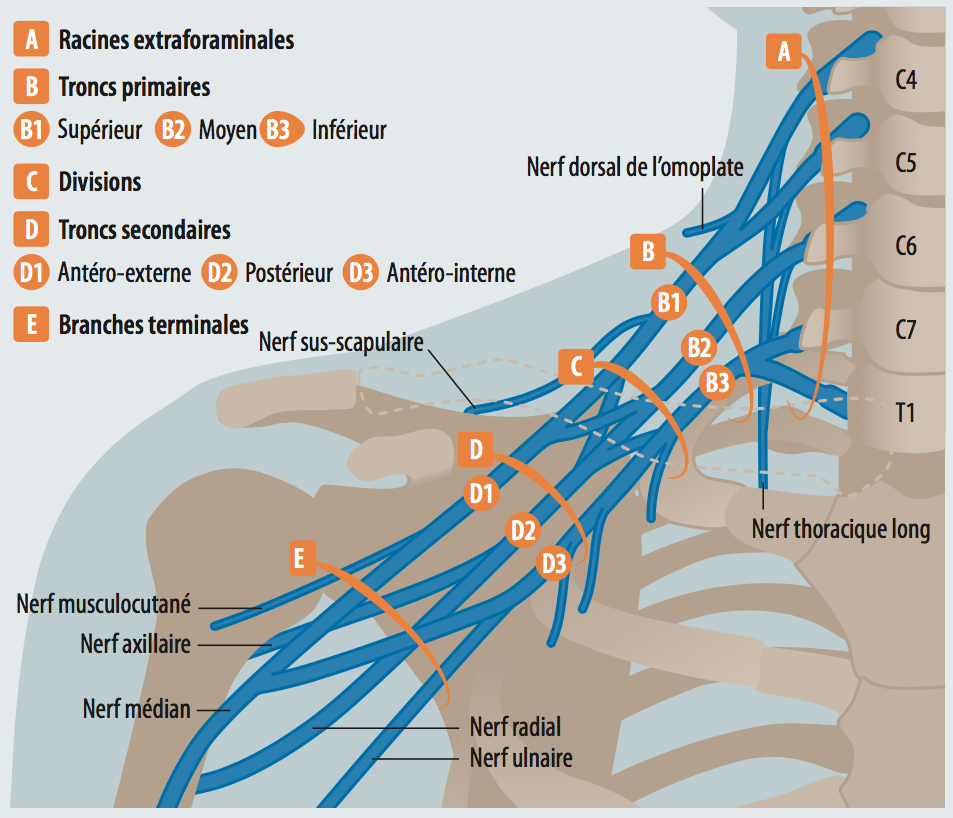 Régions anatomiques d’intérêt :
par rapport aux plans frontal et sagittal
Le plexus brachial se subdivise en 3 régions, 	une région supérieure 	proximale (TPS) et distale (TSAE), 	une région moyenne (TPM) 	et postérieure (TSP) et 	une région 	inférieure 	proximale (TPI) et distale (TSAI)
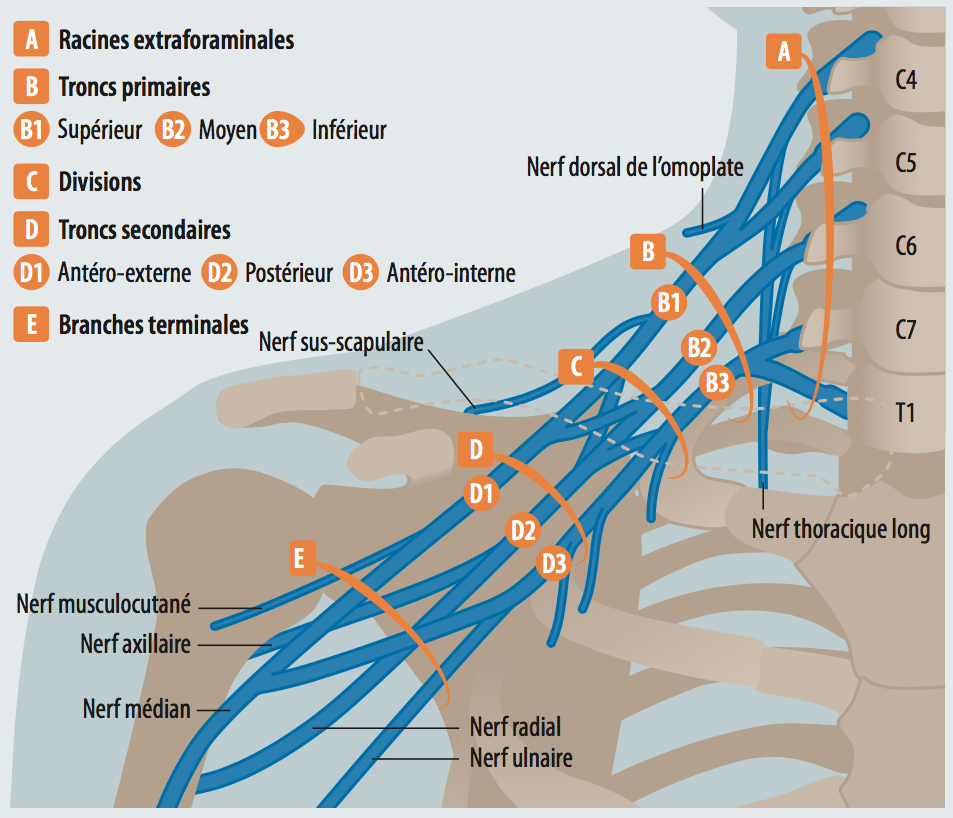 Contexte clinique
Les atteintes iatrogènes (7 à 10% des plexopathies brachiales)
lésion neurapraxique avec bloc de conduction (BC) 	du TPS (paralysie post-opératoire)
Atteinte radiculaire EF C8 	(pontage aorto-coronaire avec sternotomie médiane) 
Après chirurgie de la région coracoïdienne (ex. : intervention 	de Latarjet), la souffrance nerveuse concerne les branches 	nerveuses terminales comme le nerf musculocutané
Contexte clinique
Contexte néoplasique 
Plexopathie infiltrative douloureuse avec perte axonale sévère 	et évolutive touchant la racine EF D1 ou le TPI 
Plexopathie post-radique avec myokymies, BC infra-	claviculaires diffus et perte axonale secondaire 
Les tumeurs primitives du plexus brachial sont très souvent 	bénignes, schwannomes et neurofibromes, et situées à la 	partie proximale du TPS ou TPM
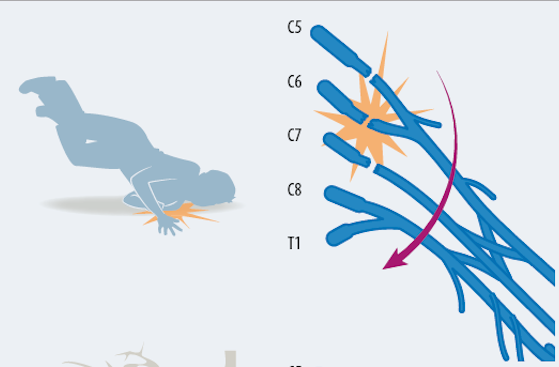 Contexte clinique
Contexte traumatique => l’atteinte est supra-claviculaire 	dans 70 à 75% des cas
Les accidents de la route (moto surtout) = 70% des atteintes 	plexuelles traumatiques
Complètes, intéressant les 5 racines (classiquement rupture 	C5C6 et avulsion C7C8D1) ou se limitant à une rupture du TPS 	ou des racines EF C5C6.
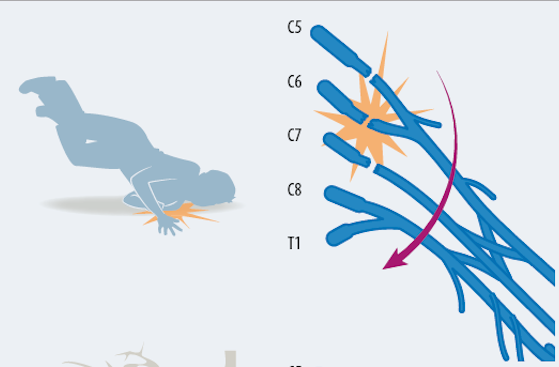 Contexte clinique
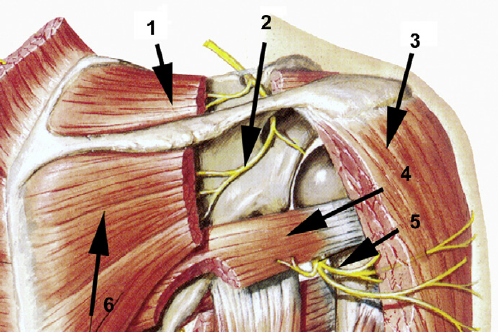 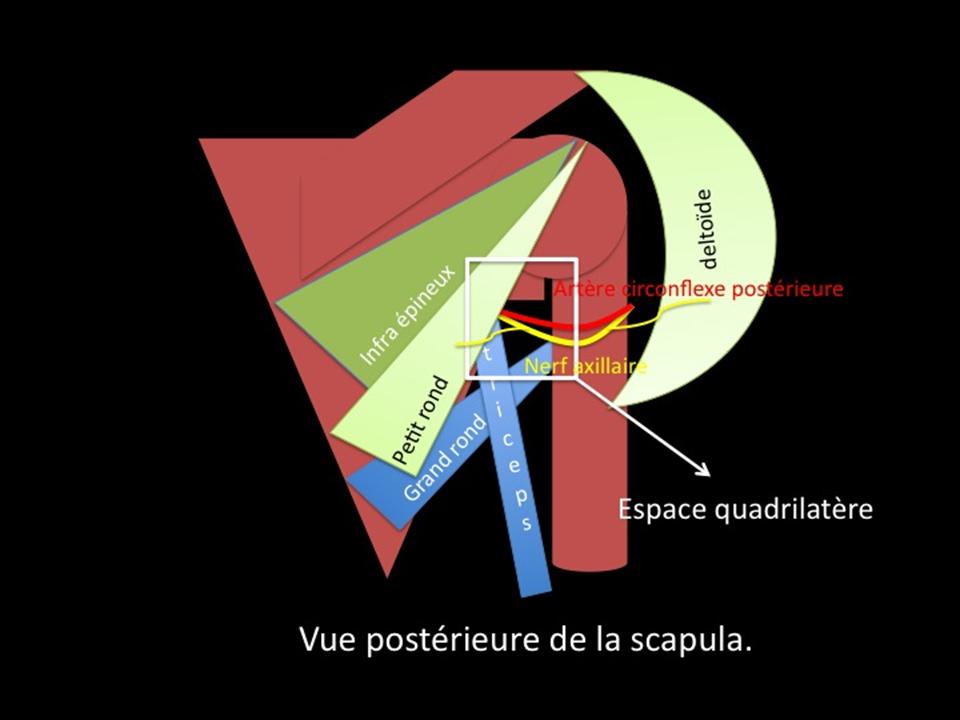 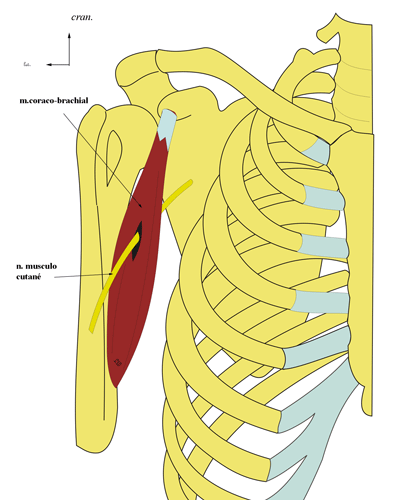 Dans 15% des cas, la lésion est à la fois pré- et post-	ganglionnaire avec une atteinte infra-claviculaire au niveau de 	certains sites d’encrage (nerfs axillaire dans l’espace 	quadrilatère, musculocutané au niveau du muscle coraco-	brachial, sus-scapulaire dans les 2 échancrures).
Contexte clinique
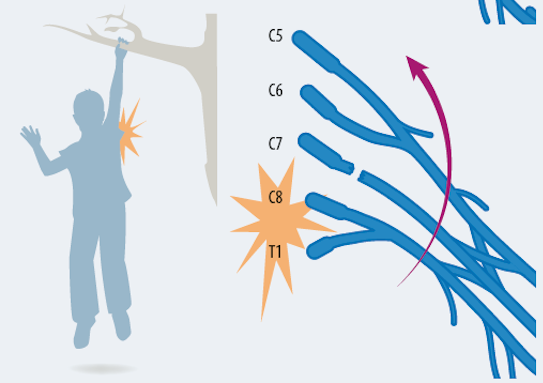 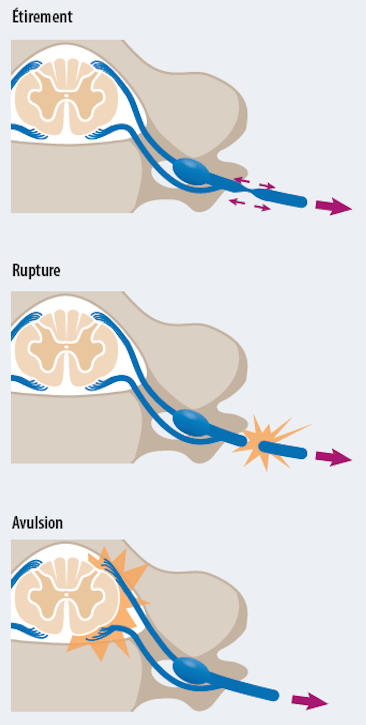 Les traumatismes avec 	traction sur le bras en 	élévation s’accompagnent 	fréquemment d’une 	avulsion C8D1 de très 	mauvais pronostic
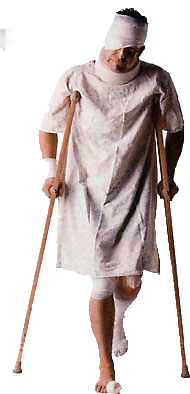 Contexte clinique
Les fractures de la clavicule peuvent se compliquer d’une 	atteinte du TSAI
Les subluxations gléno-humérales et les fractures proximales 	de l’humérus peuvent léser le nerf axillaire et parfois les nerfs 	musculocutané et/ou sus-scapulaire 
L’utilisation de béquilles avec appui axillaire peut se 	compliquer d’une neuropathie compressive du nerf radial
Contexte clinique
le développement aigu d’une masse (hématome, anévrisme) 	entre la clavicule et le coude peut entrainer un syndrome 	compartimental brachial interne aigu (nécessitant une 	décompression en urgence dans les 4 heures) pouvant léser 	gravement le nerf médian, parfois en association avec le nerf 	ulnaire
Contexte clinique
Le thoracic outlet syndrome (TOS) neurologique vrai 	correspond à une atteinte microtraumatique, très chronique, 	de la racine EF D1 ou du TPI
La plexopathie obstétricale se caractérise par une atteinte le 	plus souvent post-ganglionnaire, parfois pré- et post-	ganglionnaire des racines C5C6 (50% des cas) ou C5C6C7 (35% 	des cas)
Contexte clinique
Plexopathies inflammatoires/dysimmunes 
Le syndrome de Parsonage et Turner est souvent responsable 	d’une atteinte du plexus supérieur et/ou des branches 	terminales (nerfs thoracique long et sus-scapulaire)
Dans la neuropathie motrice multifocale à bloc de conduction 	(NMMBC) => 	démyélinisation et BC à différents niveaux du PB
					sans composante sensitive
Déficit moteur
Les atteintes du plexus supérieur
Déficit de flexion du coude
Déficit de l’abduction du bras => une atteinte du TPS 	(territoire C5 + C6)
Abduction du bras OK => lésion du TSAE 	(territoire des nerfs médian + musculocutané) 	vérifier la flexion du poignet et la pronation de l’avant-bras 	dépendant du nerf médian
Déficit moteur
Les atteintes du plexus moyen/postérieur
 
Rarement isolées
Déficit d’extension du coude et du poignet
Abduction du bras OK => atteinte du TPM 		(territoire C7)
Déficit d’abduction du bras => lésion 	du TSP 	(territoire des nerfs radial et axillaire) 	ou plus fréquemment atteinte conjointe des TPS et TPM
Déficit moteur
Plexopathie inférieure

Déficit de la musculature intrinsèque de la main 
Déficit extension des articulations MP R1 et R2 	=> atteinte du TPI (territoire C8 + D1)
Ext articulations MP R1 et R2 OK => lésion du TSAI 	(territoire des nerfs médian + ulnaire)
Déficit moteur
Les branches nerveuses destinées aux muscles pectoraux se 	dégagent à la partie proximale des troncs secondaires => 
un déficit de la musculature pectorale signifie que la lésion est 	probablement supra-claviculaire
Une atteinte dans le territoire des nerfs dorsal de l’omoplate 	(muscles rhomboïdes) et thoracique long (muscle grand 	dentelé) => lésion des racines EF ou plus proximale
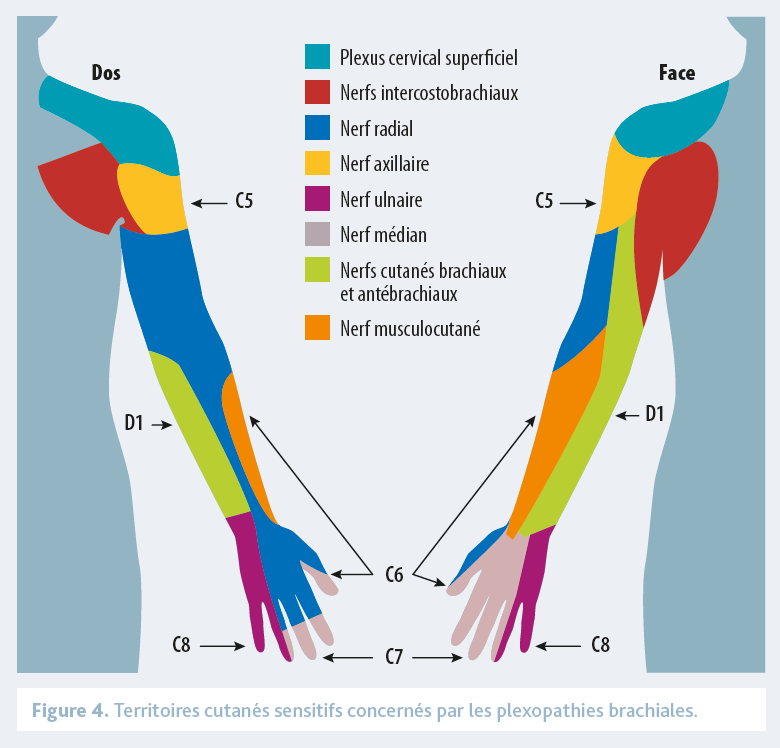 Déficit sensitif
A l’exception du territoire C5 	(région antéro-latérale du bras),
le déficit sensitif clinique 	(DSC) est recherché dans les 	mêmes territoires cutanés que 	ceux testés lors de la 	neurographie sensitive 
Si les potentiels sensitifs restent d’amplitude normale là où un 	DSC est observé, cet apparent paradoxe est en faveur d’une 	atteinte pré-ganglionnaire
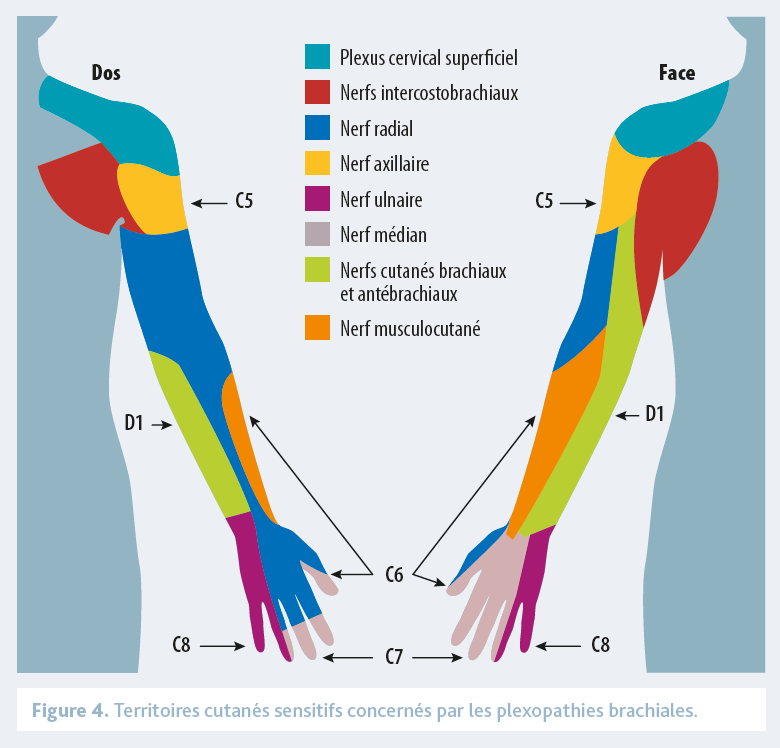 Déficit sensitif
Les racines ventrales motrices, 	plus fines et entourées par un 	sac dural plus fin, sont plus 	fragiles que les racines dorsales 	sensitives 
Atteinte prédominant 	nettement sur le versant moteur => absence d’anomalie à la 	neurographie sensitive
Mais dans ce cas, pas de DSC
Signe de Claude Bernard-Horner
Les nerfs spinaux C8 et DI contiennent des fibres 	sympathiques pré-ganglionnaires 
Une lésion à ce niveau ou plus proximale est responsable d’un 	signe de Claude Bernard-Horner (myosis, ptosis, pseudo-	enophtalmie, anhydrose)
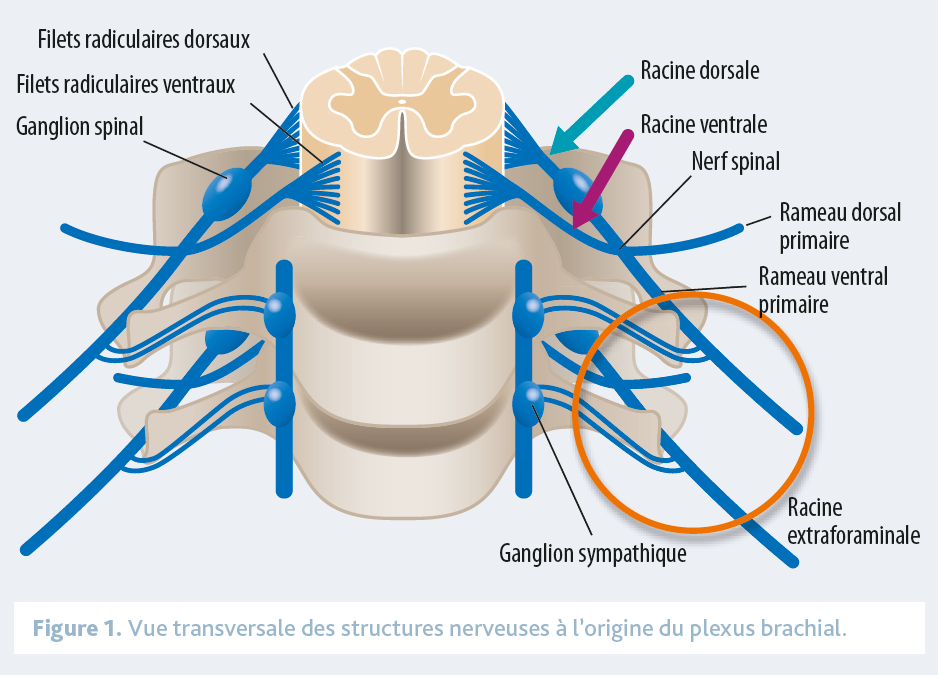 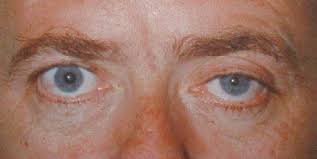 Apports de l’ENMG
L’ENMG reste la meilleure procédure pour localiser le SL, 	établir la physiopathologie, la sévérité et le pronostic
Dès le 12ème jour, l’ENMG permet de préciser si la lésion est 	pré- ou post-ganglionnaire
Apports de l’ENMG
> 3ème semaine, lorsque les fibrillations et pointes positives 	sont enregistrables au repos dans les muscles distaux, l’EMG 	est habituellement plus sensible que l’examen clinique pour 	documenter une atteinte nerveuse partielle
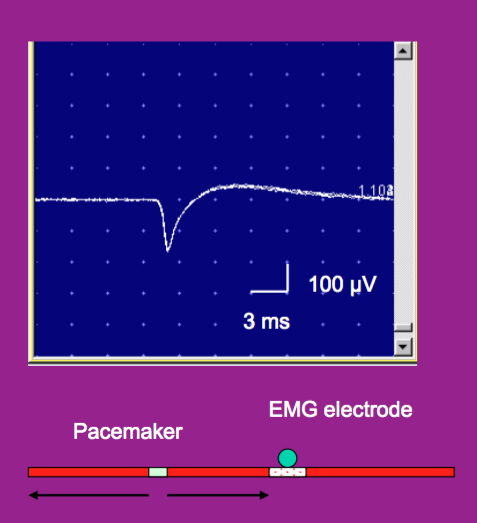 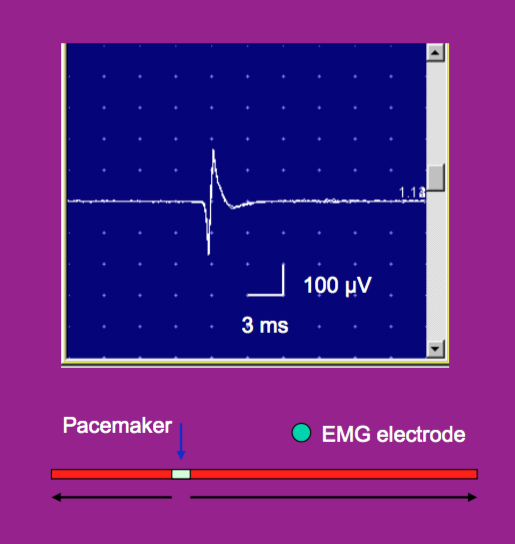 Apports de l’ENMG
Seule l’ENMG permet d’affirmer la nature neurapraxique 	d’une plexopathie. 
> 7ème jour, une réponse motrice de taille normale lors de la 	stimulation au point d’Erb 	dans un territoire plégique 	=> BC supra-claviculaire, 	(pour autant qu’il soit possible 	de stimuler sous le SL)
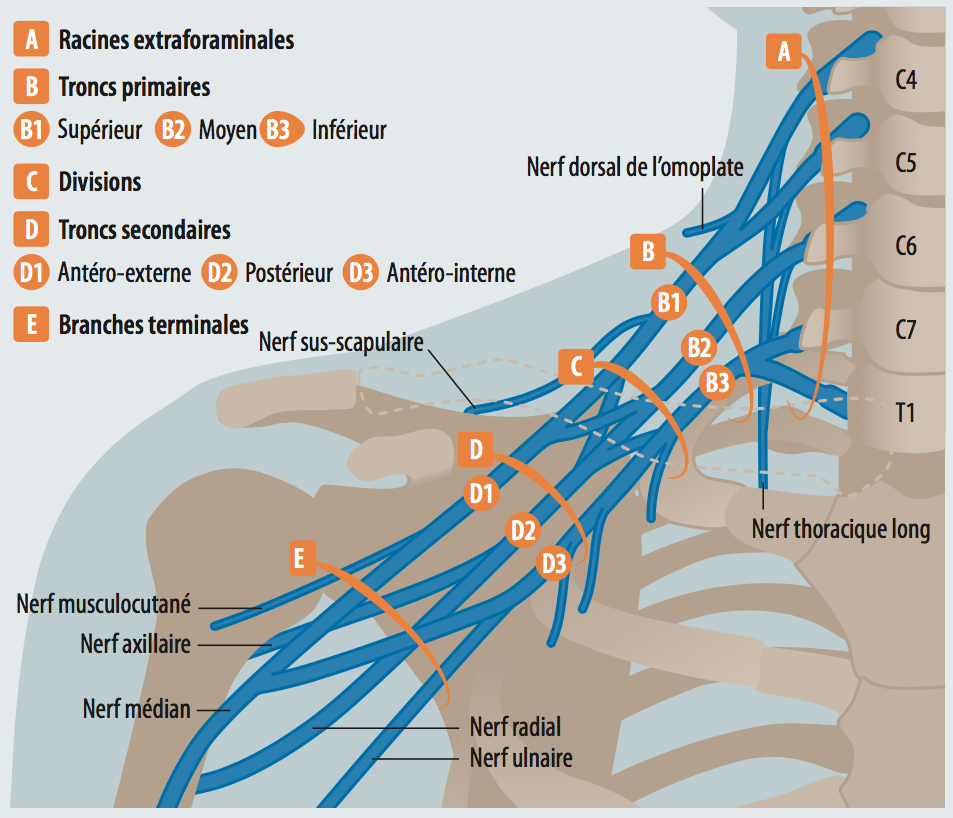 Apports de l’ENMG
Si l’amplitude motrice est réduite lors de la stimulation au 	point d’Erb et normale lors d’une stimulation distale (sous le SL), 	le BC est infra-claviculaire
Si la stimulation sous le SL n’est 	pas techniquement réalisable, 		le BC infra-claviculaire ne pourra 	être suspecté > 3ème sem 	(contraste entre des réponses M	de petite taille et fibs/pointes + 	absentes ou peu abondantes)
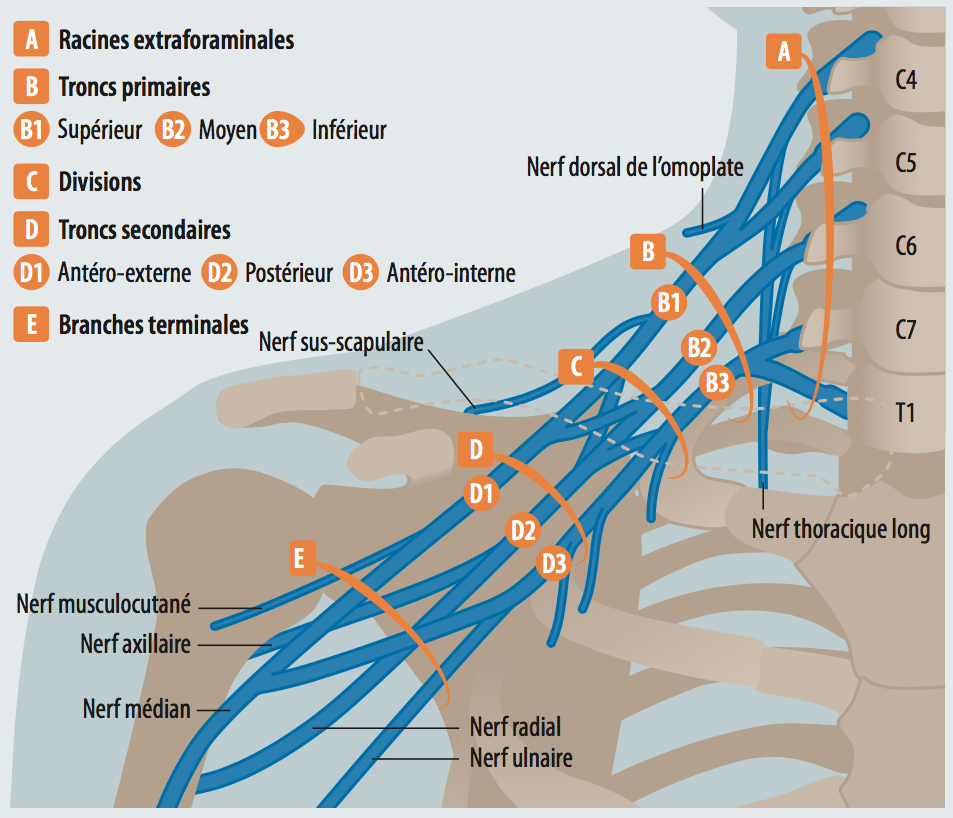 BC
SC
BC
IC
Sous SL
Erb
Erb
Sous SL
B-AB-P
Médian
Ulnaire
Radial
Médian
Ulnaire
Radial
Axi
Apports de l’ENMG
Dans les atteintes plexuelles axonales partielles
La surface du pic négatif initial des réponses motrices 	évoquées (en l’absence de BC entre stimulation et détection) 	est le meilleur paramètre pour évaluer le degré de perte 	axonale, pour autant que l’ENMG soit réalisée avant que les 	processus de réinnervation musculaire ne se soient mis en place 	(entre J12 et S8 PL)
Ex. : 	lésion du PB inférieur, stim du n. ulnaire au P (à S4)		la surface de la réponse M (ADM) = 4 mV		comparée au côté sain (8 mV) => 50% de perte axonale
Apports de l’ENMG
Le pronostic de la plexopathie brachiale est d’autant 	meilleur que la lésion nerveuse est : 	- neurapraxique (BC) 	- EF ou plus distale 	- partielle 	- proche des muscles cibles (< 60 cm) 	- récente (< 2 ans sur le plan moteur) 	- accessible aux techniques de chirurgie réparatrice
Démarche diagnostique
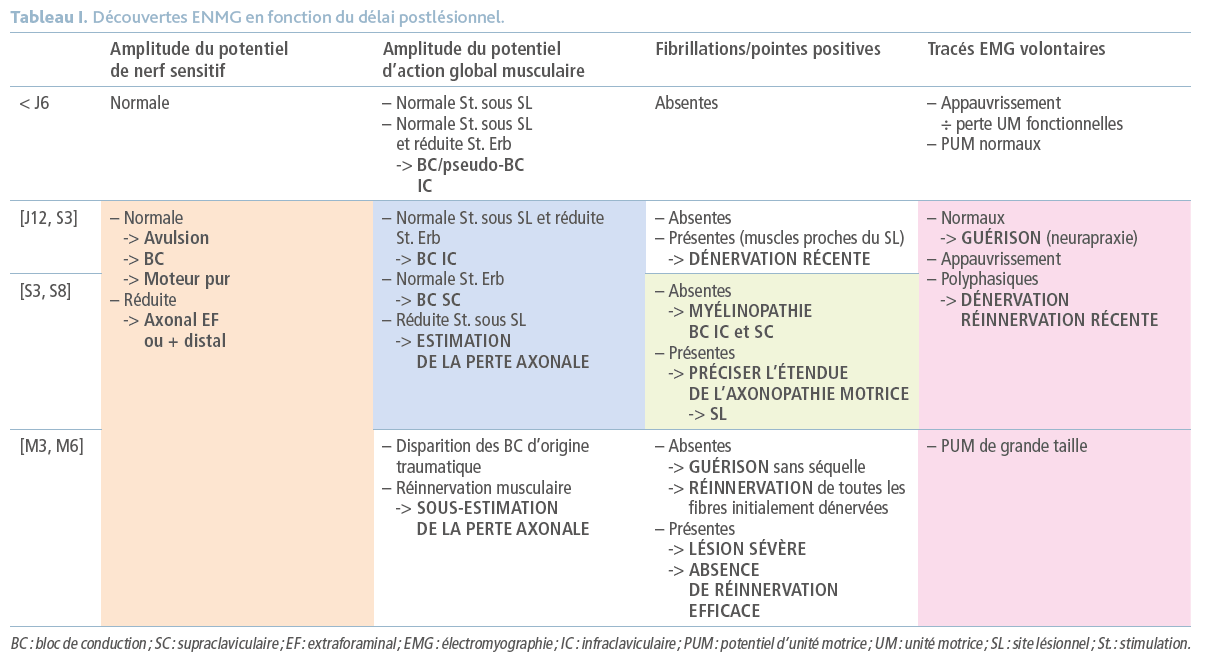 Démarche diagnostique
Avant le 6ème jour post-lésionnel
l’ENMG est souvent prise en défaut
Neurographie sensitive normale (dégéné W incomplète)
Taille de la réponse M	- toujours N St sous le SL (dégéné W incomplète)	- N St sous le SL et réduite St Erb (dans un territoire plégique)		=> BC/pseudo BC (perte axonale secondaire) IC
Démarche diagnostique
Avant le 6ème jour post-lésionnel
Activité EMG de repos : absente (trop tôt)
Les tracés EMG sont appauvris proportionnellement à 	l’effort développé par le patient (mais le déficit de force 	peut être lié à une mobilisation douloureuse, fractures…) 
Neurogène si augmentation du recrutement temporel
PUM normaux
Démarche diagnostique
Avant le 6ème jour post-lésionnel
l’ENMG précoce n’est néanmoins pas inutile
Peut révéler une neuropathie préexistante à la lésion plexuelle	(canal carpien, ulnaire au coude, PNP etc…)
l’ENMG précoce est parfois le seul moment où il sera possible 	de localiser un pseudo-BC (atteinte axonale) IC
Démarche diagnostique
Avant le 6ème jour post-lésionnel
Neuropathie préexistante
Localiser la lésion en IC ou SC
Démarche diagnostique
Entre le 12ème jour et la 3ème semaine post-lésionnel
La dégénérescence Wallérienne est habituellement complète
Si l’amplitude des réponses sensitives distales reste normale 	dans un territoire déficitaire sur le plan clinique	=> lésion neurapraxique : réponses M normales en amplitude 	=> avulsion radiculaire :  réponses M réduites en amplitude
=> atteinte purement motrice : pas de DSC 	(NMMBC, Parsonage & Turner, lésion isolée des racines 	ventrales plus fragiles)
Démarche diagnostique
Entre le 12ème jour et la 3ème semaine post-lésionnel
Taille de la réponse M (nerfs médian, ulnaire et radial), 	3 situations peuvent se présenter : 	-	normale St Erb 		=> BC supra-claviculaire	-	réduite St nerveuse sous le SL 		=> atteinte axonale 	- réduite St Erb et normale St sous le SL 		=> BC infra-claviculaire
Sous SL
Erb
1
2
3
Démarche diagnostique
Entre le 12ème jour et la 3ème semaine post-lésionnel
Côté atteint
Côté sain
C’est à ce stade que la surface du pic négatif initial des 	réponses M est le meilleur paramètre pour évaluer le degré de 	perte axonale (St sous le SL)
L’enregistrement d’une activité de repos dans les muscles 	proches du SL ou de PUM polyphasiques 	=> dénervation récente => axonopathie
Démarche diagnostique
> 12ème jour
Atteinte neurapraxique versus atteinte axonale
Pour autant qu’il soit possible de stimuler sous le SL 
Avulsion versus lésion plus distale	Pour autant que la neurographie sensitive soit possible
Démarche diagnostique
Entre la 3ème et la 8ème semaine post-lésionnelle
Tous les paramètres ENMG sont disponibles pour préciser le 	SL, la sévérité et le pronostic de la plexopathie
La neurographie sensitive et motrice reste inchangée 
Absence d’activités de repos 	- myélinopathie : BC (nerf axillaire)
Présence d’activité de repos	- axonopathie motrice	- son étendue permet de préciser le SL
Démarche diagnostique
Entre le 3ème et le 6ème mois post-lésionnel
Réinnervation collatérale (dans les atteintes partielles)
La taille des réponses M sous-estime l’importance de la 	perte 	axonale motrice
Absence d’activité de repos => guérison sans séquelle ou une 	réinnervation de toutes les fibres musculaires 
Abondante d’activité de repos => mauvais pronostic et/ou 	absence de réinnervation musculaire efficace
PUM de grande taille
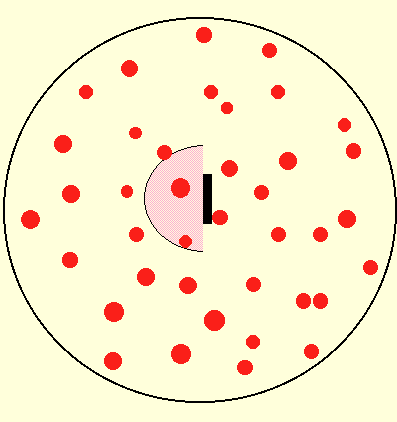 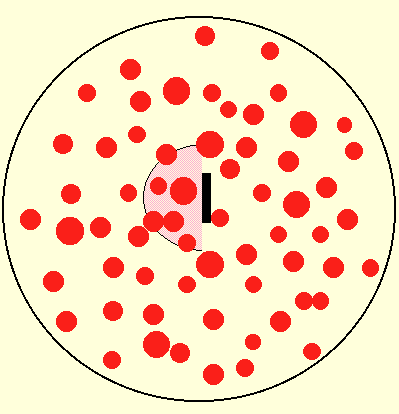 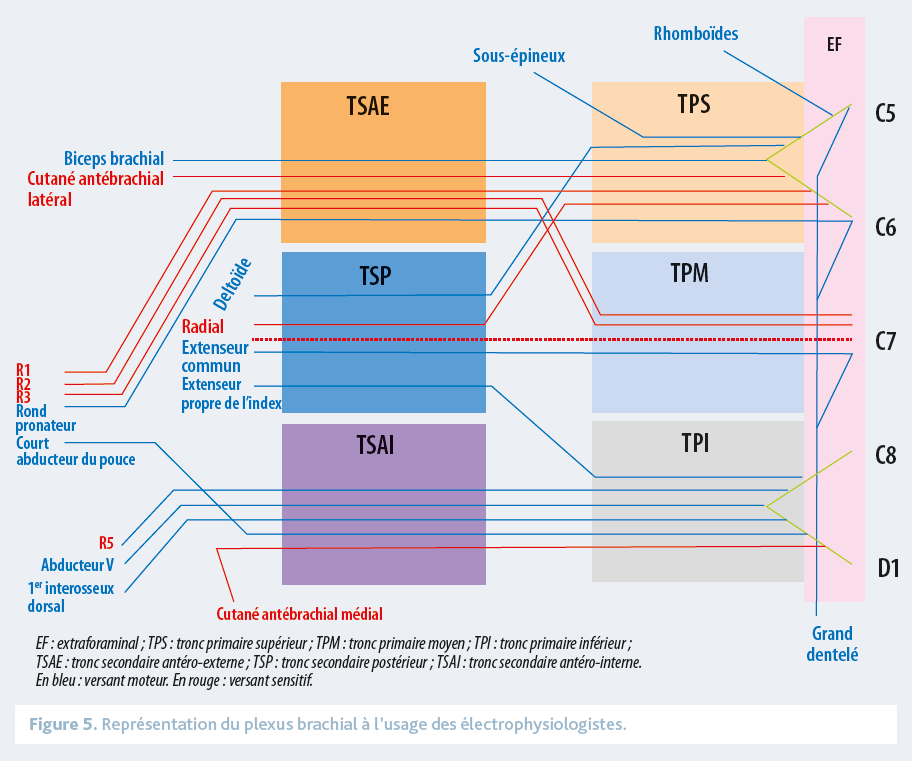 Démarche diagnostique
Atteintes du plexus supérieur
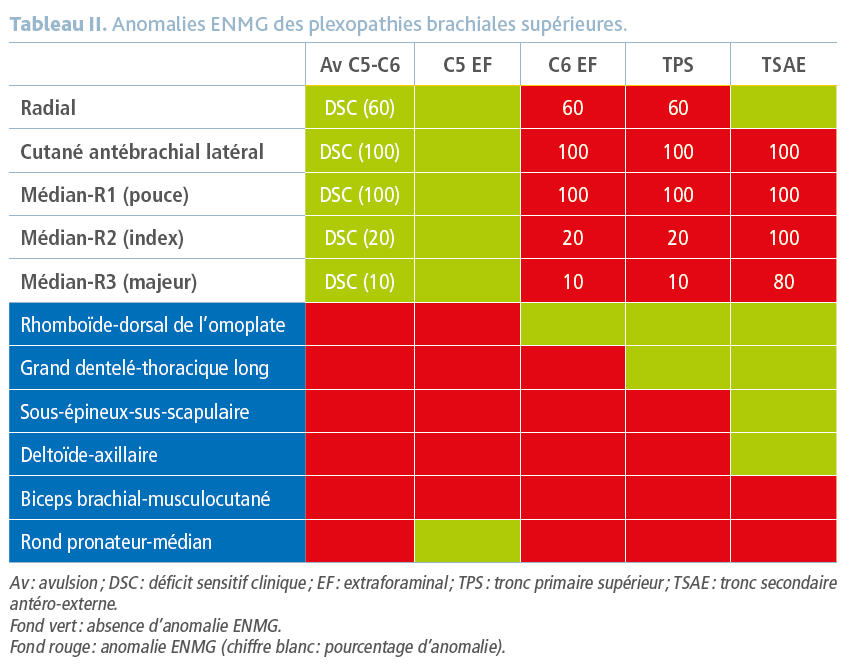 Démarche diagnostique
Atteintes du plexus supérieur
Avulsion C5-C6 (accident de moto, plexopathie obstétricale), 
DSC systématique dans le territoire des nerfs CABL et médian 	(R1 uniquement), inconstant (60% des cas) dans le territoire 	sensitif terminal du nerf radial et rarement dans le territoire 	R2R3 du nerf médian
Neurographie sensitive normale 
Neurographie motrice altérée en C5-C6
Signes de dénervation dans les m. rhomboïdes et grand dentelé 	(lésion est très proximale) et dans les autres muscles C5C6
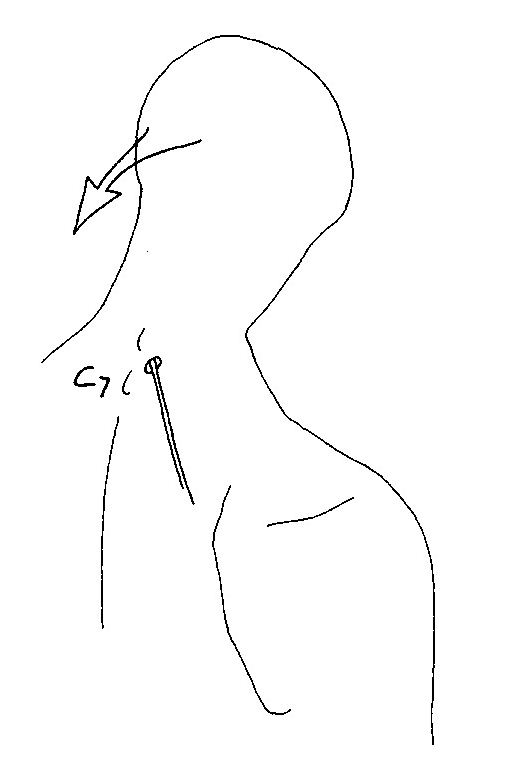 Démarche diagnostique
Atteintes du plexus supérieur
Racine C5
un DSC de la région antéro-latérale du bras
Pas de neurographie sensitive disponible	=> pas de distinction pré- ou post-ganglionnaire
L’étude EMG des m. 	paravertébraux permet de dire 	si la lésion est située distalement 	ou proximalement par rapport 	au rameau dorsal primaire 
Le muscle rond pronateur est indemne
1 ou 2 cm en dehors de la ligne médiane
Au niveau de l’espace intervertébral
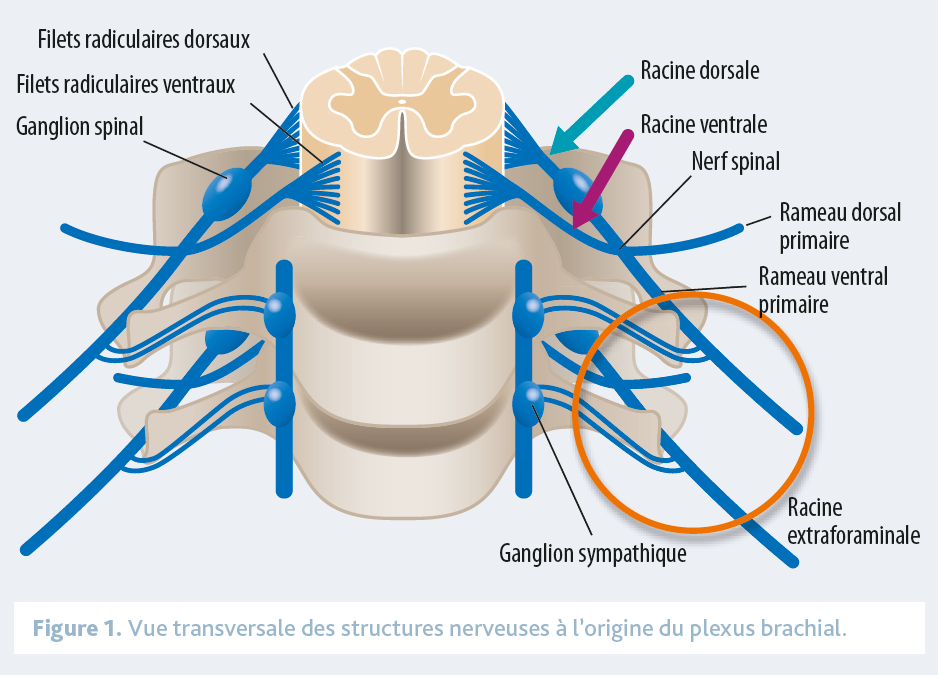 Démarche diagnostique
Atteintes du plexus moyen et postérieur
Atteinte rarement isolée
TPM = C7 EF – grand dentelé
TSP = radial + axillaire
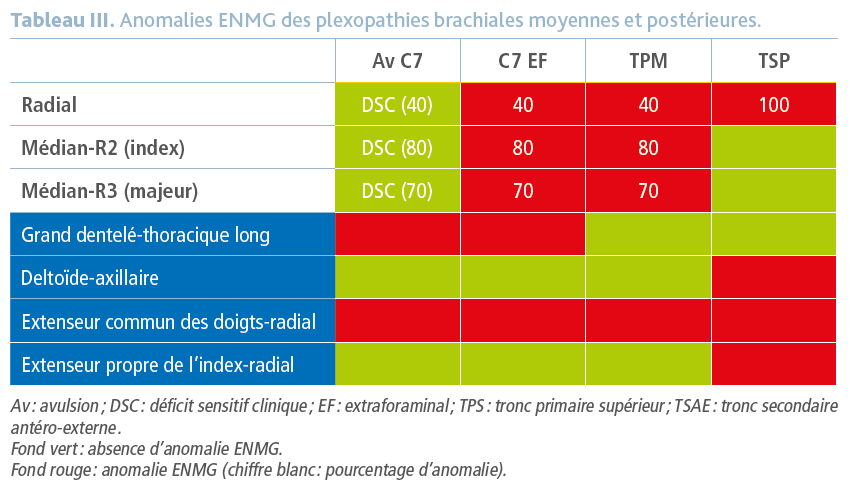 Démarche diagnostique
Atteintes du plexus inférieur
Avulsion des racines C8D1 (traumatisme bras en élévation) 		=> neurographie sensitive normale dans le territoire du DSC
Atteinte du TSAI => respect du m. ext propre de l’index
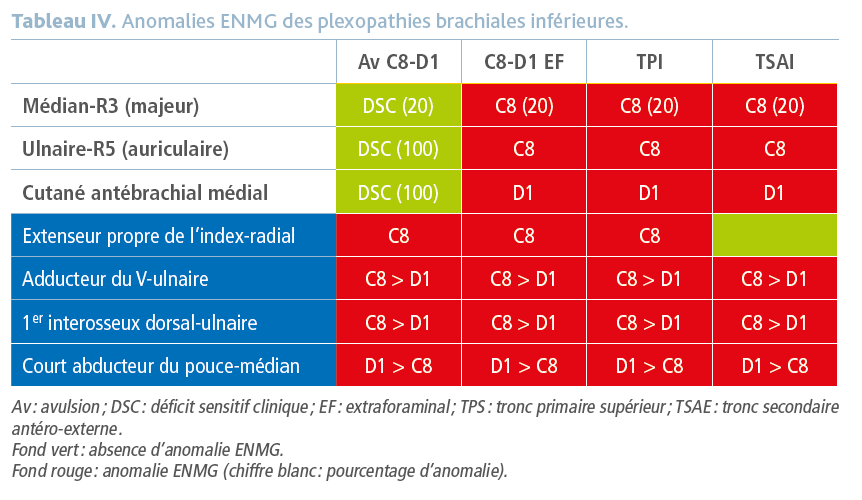 Démarche diagnostique
Atteintes du plexus inférieur
Atteinte du TSAI => respect du m. ext propre de l’index 
Dans le TOS, la compression prédomine sur la racine EF D1 ou 	sur le contingent D1 du TPI => les anomalies prédominent dans 	le territoire du n. BCI et du m. court abducteur du pouce
TSP
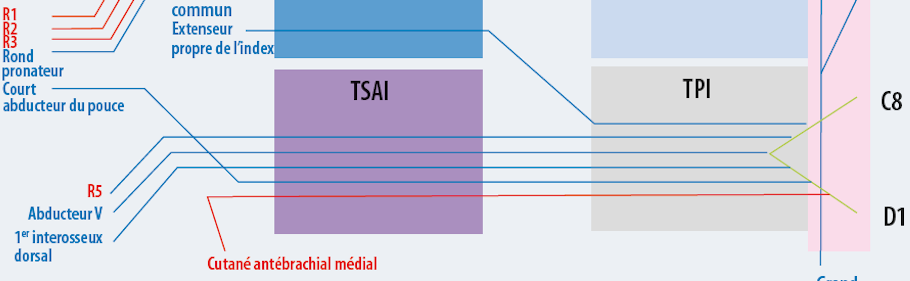 TOS
MERCI

http://enmgblog.blogspot.be